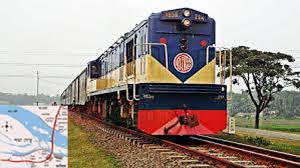 শুভেচ্ছা
6/8/2019
শিক্ষক পরিচিতি
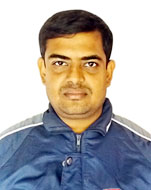 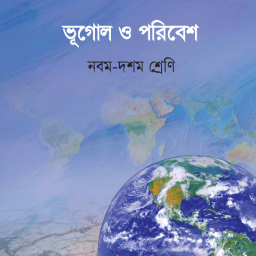 মোঃ দিয়ানত আলী শেখ 
সহকারি শিক্ষক (আই সি টি) 
রামনগর হরিপদ মাদ্যমিক বিদ্যালয়, 
মাগুরা সদর, মাগুরা। 
মোবাঃ ০১৭৪৯৬০৪১২৭
বিষয়ঃ  ভূগোল ও পরিবেশ
শ্রেণীঃ  নবম  
অধ্যায়ঃদ্বাদশ (যাতায়াত ব্যবস্থা) 
সময়ঃ ৫০ মিনিট
6/8/2019
তোমরা নিচের ছবিগুলো দেখ এবং আজকের পাঠের বিষয়টা বলার চেষ্টা কর।
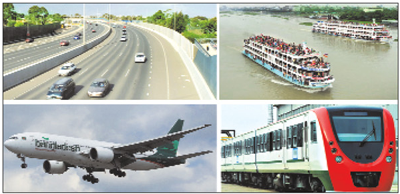 6/8/2019
আজকের পাঠ 
বাংলাদেশের যাতায়াত  ব্যবস্থা
6/8/2019
শিখনফল 
এই পাঠ শেষে শিক্ষার্থীরা  ............... 

বাংলাদেশের  সড়কপথ, রেলপথ, নৌপথ ও আকাশপথের বর্ণনা করতে পারবে ।
যোগাযোগ ও পরিবহনে সড়কপথ, রেলপথ, নৌপথের গুরুত্ব বিশ্লেষণ করতে পারবে ।
6/8/2019
তোমরা কী বলতে পারবে এখানে কয় ধরণের যাতায়াতের ছবি দেখা যাচ্ছে  ?
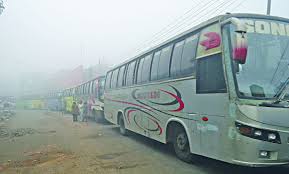 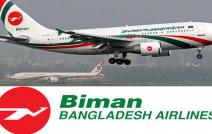 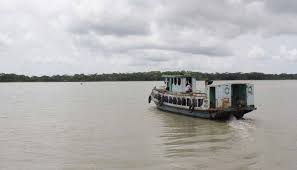 স্থলপথ
জলপথ
আকাশপথ
6/8/2019
6/8/2019
তোমরা কী বলতে পারবে সড়কপথ কত প্রকার ?
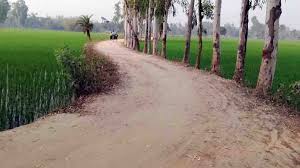 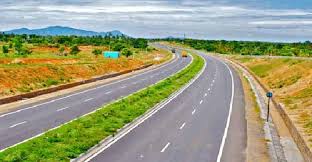 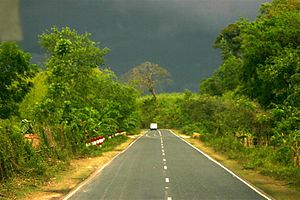 আঞ্চলিক মহাসড়ক
জাতীয় মহাসড়ক
কাঁচা সড়ক
রেলপথ কত প্রকার তোমরা কী বলতে পারবে ?
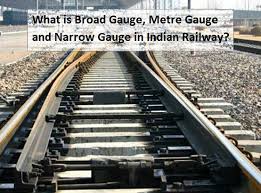 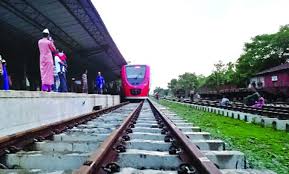 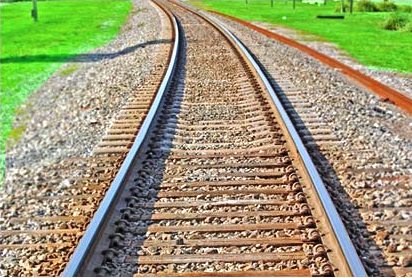 ডুয়েলগেজ রেলপথ
ব্রডগেজ রেলপথ
মিটারগেজ  রেলপথ
6/8/2019
একক কাজ
বাংলাদেশের রেলপথের  প্রকারভেদ লেখ।
6/8/2019
ছবিগুলো দেখে  তোমরা কী বলতে পারবে বাংলাদেশের যাতায়াত ও পরিবহনে  এদের গুরুত্ব  কতটুকু ?
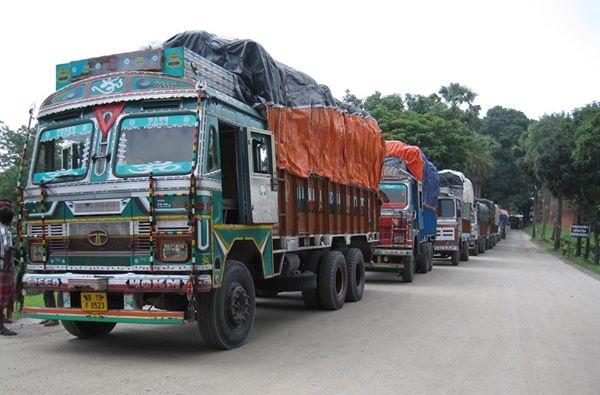 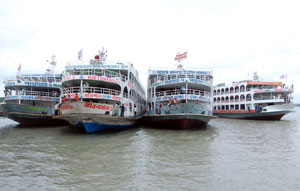 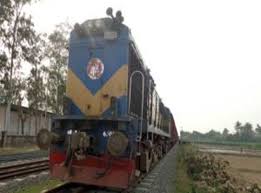 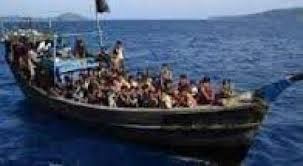 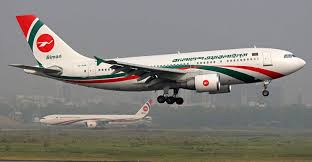 6/8/2019
সড়কপথের গুরুত্ব
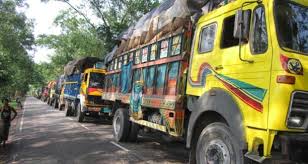 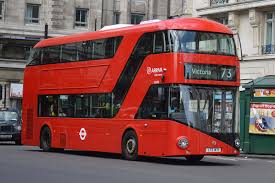 পণ্যবাহী ট্রাক
যাত্রীবাহী বাস
উৎপাদিত কৃষিপণ্য বণ্টন, দ্রুত যোগাযোগ ও বাজার ব্যবস্থার উন্নতির জন্য সড়কপথ অত্যন্ত গুরুত্বপূর্ণ ।
6/8/2019
সড়কপথের তথ্য ছক
উৎসঃ বাংলাদেশ অর্থনৈতিক সমীক্ষা ২০১৩
6/8/2019
রেলপথের গুরুত্ব
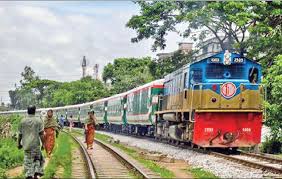 বাংলাদেশে রেলপথের পরিমান অল্প হলেও ভারী দ্রব্য পরিবহন, শিল্প ও কৃষিজ দ্রব্য, শ্রমিক পরিবহন প্রভৃতি ক্ষেত্রে গুরুত্বপূর্ণ ভূমিকা পালন করছে।
6/8/2019
জলপথের গুরুত্ব
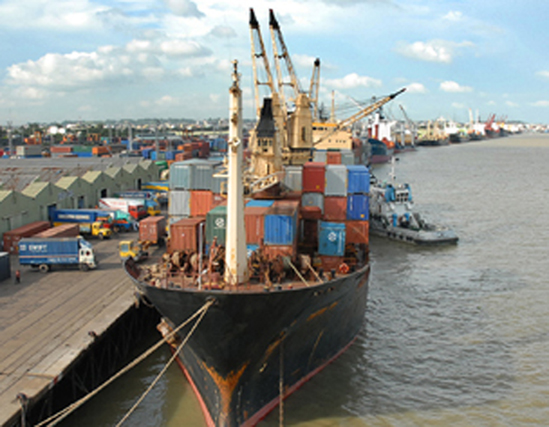 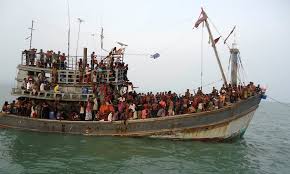 দেশের অভ্যন্তরে এবং আন্তর্জাতিক বাণিজ্য জলপথ তথা নৌপথ ও সমুদ্রপথ গুরুত্বপূর্ণ ভূমিকা পালন করে।
6/8/2019
আকাশ পথের গুরুত্ব
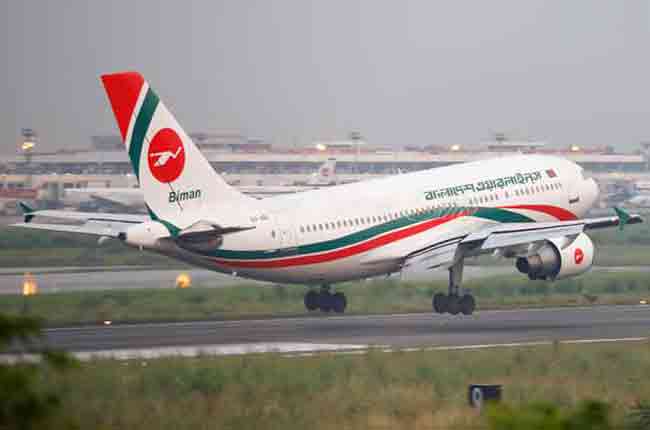 দ্রত ডাক চলাচল এবং পচনশীল দ্রব্য প্রেরণেও আকাশপথের যথেষ্ট গুরুত্ব আছে।
6/8/2019
দলগত কাজ
সময় ৬ মিনিট
যাতায়াত ও পরিবহনে সড়ক পথের গুরুত্ব লেখ ।
6/8/2019
মূল্যায়ন
১। বাংলাদেশের সড়কপথ কত প্রকার ?                                                   
(ক) ২                        (খ) ৩                      (গ) ৪                  (ঘ) ৫
 ২। নৌকা কোন পথের যান ? 
(ক) সড়কপথ           (খ) নৌপথ            (গ) রেলপথ       (ঘ) আকাশপথ
6/8/2019
বাড়ির কাজ
বাংলাদেশের যাতায়াত ও পরিবহনে সড়কপথ,জলপথ ও আকাশ পথের মধ্যে কোনটার ভূমিকা বেশি গুরুত্বপূর্ণ বলে তুমি মনে কর ? যুক্তিসহ লিখে আনবে  ।
6/8/2019
ধন্যবাদ
6/8/2019